Building a Network Dataless SEEDVolume with PDCC
The General Approach
Create a complete, representative station
Clone, or copy, the station
Update the new station entry as needed
Save new dataless SEED
1
Select Station and Launch Clone Tool
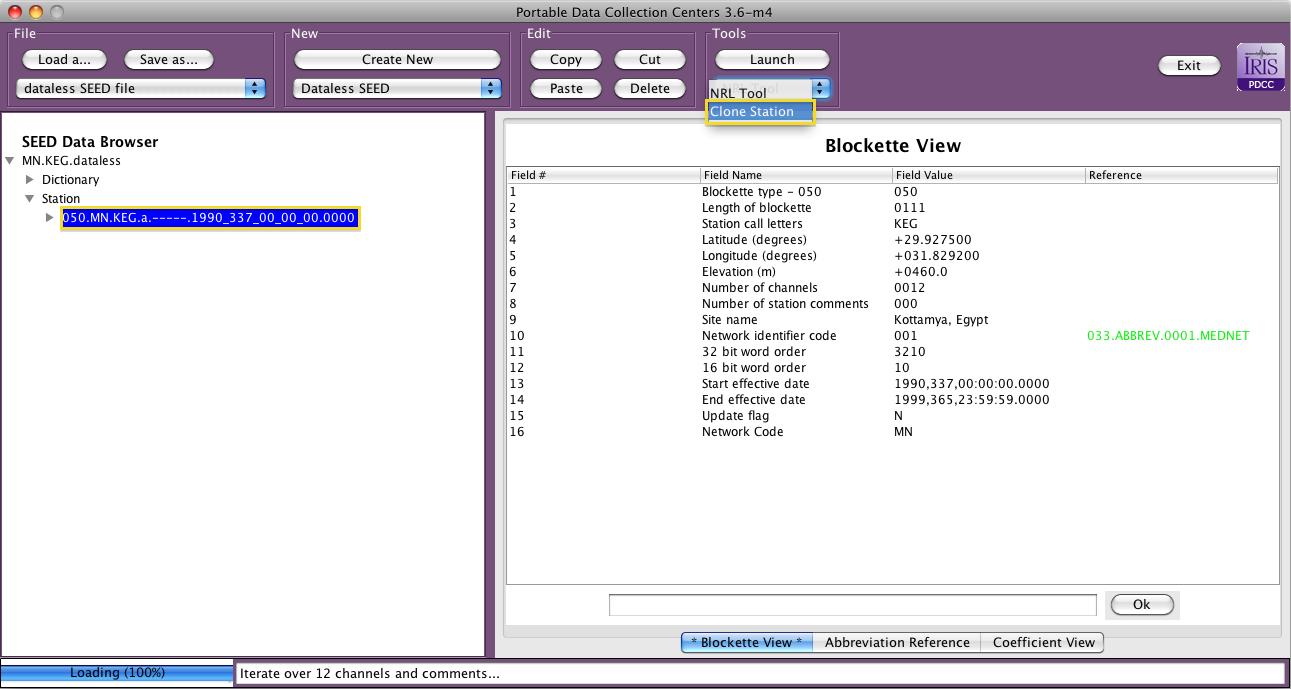 2
Clone Station Dialog
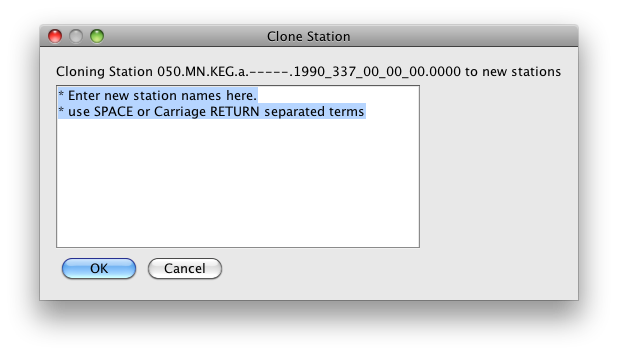 One more more stations can be created

 Reminder of station being copied
3
Clone Stations
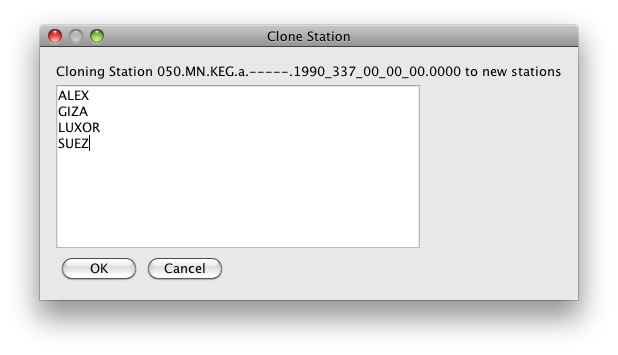 4
Cloned Stations (green)
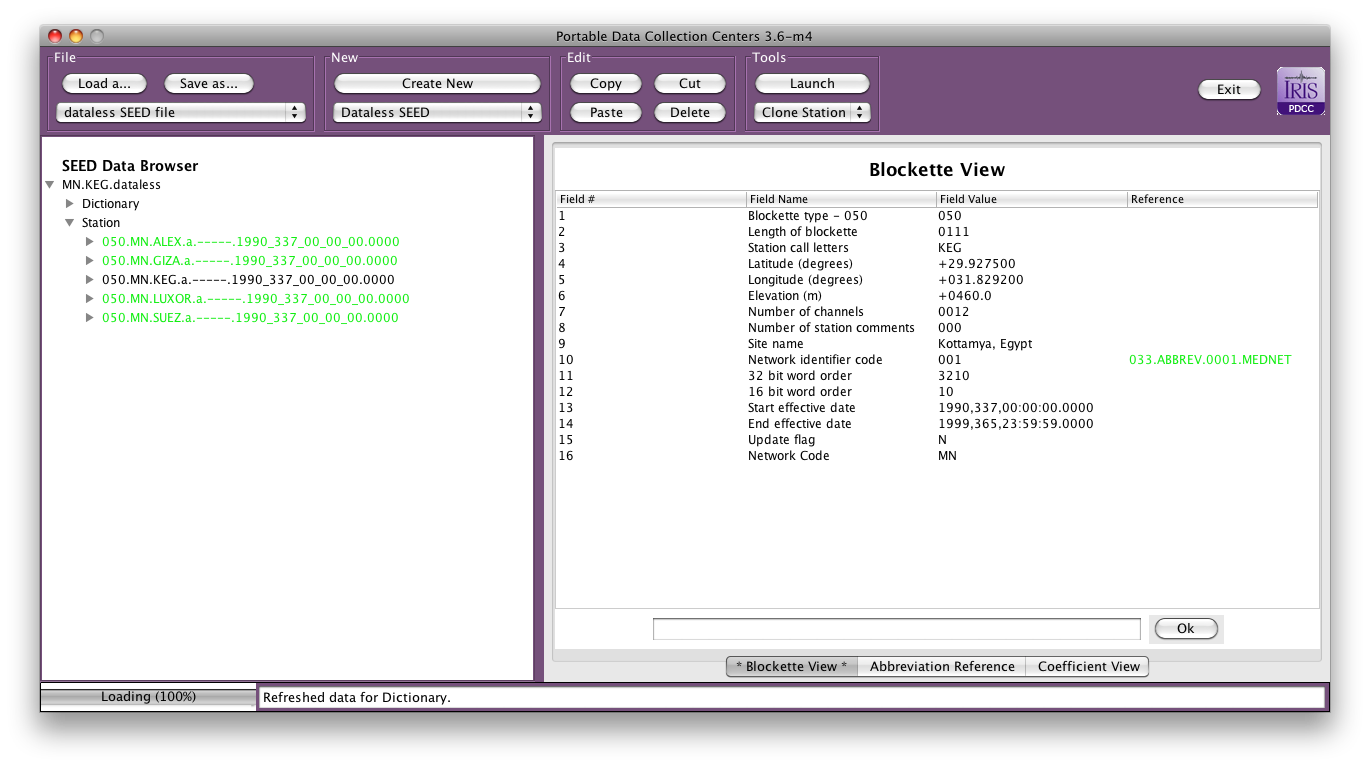 5
Updating New Stations
Critical fields to be updated:
Latitude  (Blockette 50, field 4)
Longitude  (Blockette 50, field 5)
Elevation  (Blockette 50, field 6)
Site name  (Blockette 50, field 9)
Start date  (Blockette 50, field 13)
End date  (Blockette 50, field 14)
Local depth (Blockette 52’s, field 13)
Channel set  (Blockette 52’s)
* Select channel (B052) and use “Delete” to remove entries
6
Updating New Station Entries
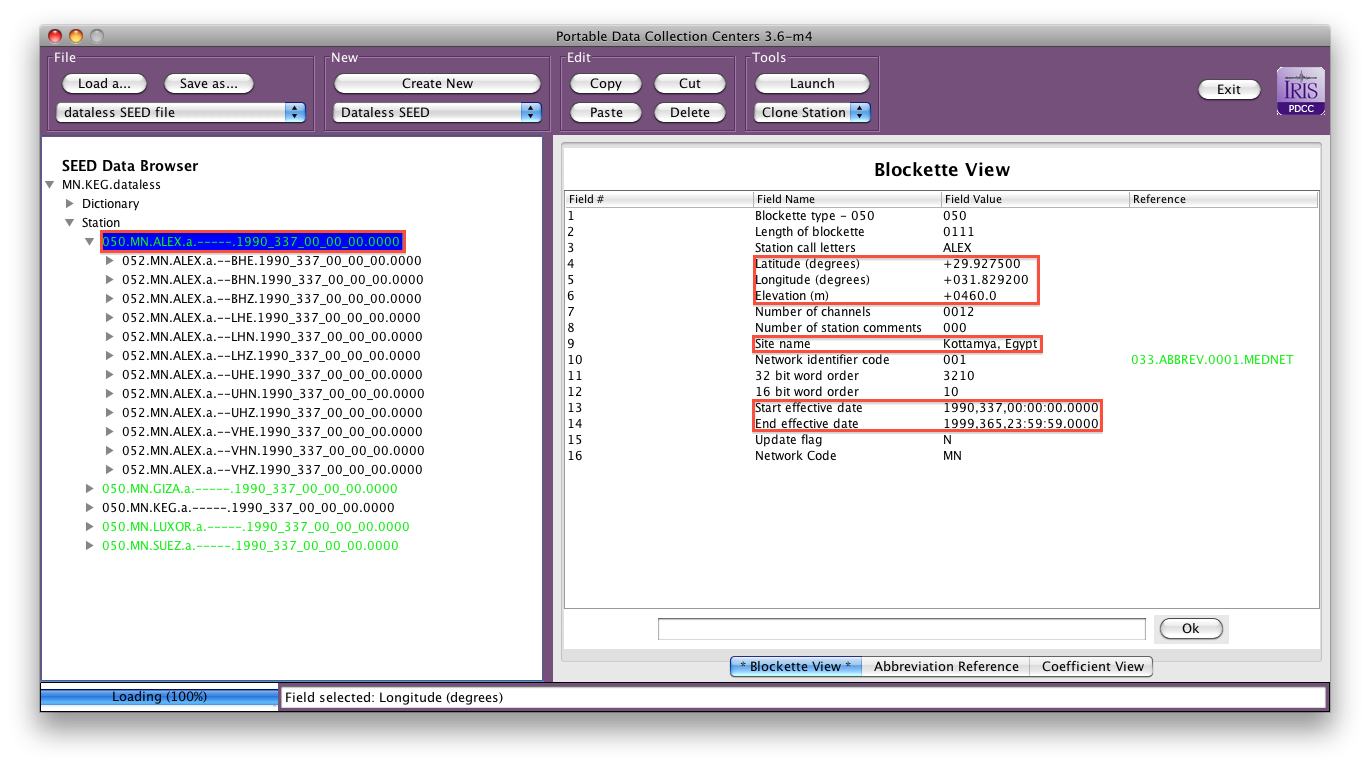 7
Updating Channel Set and Local Depth
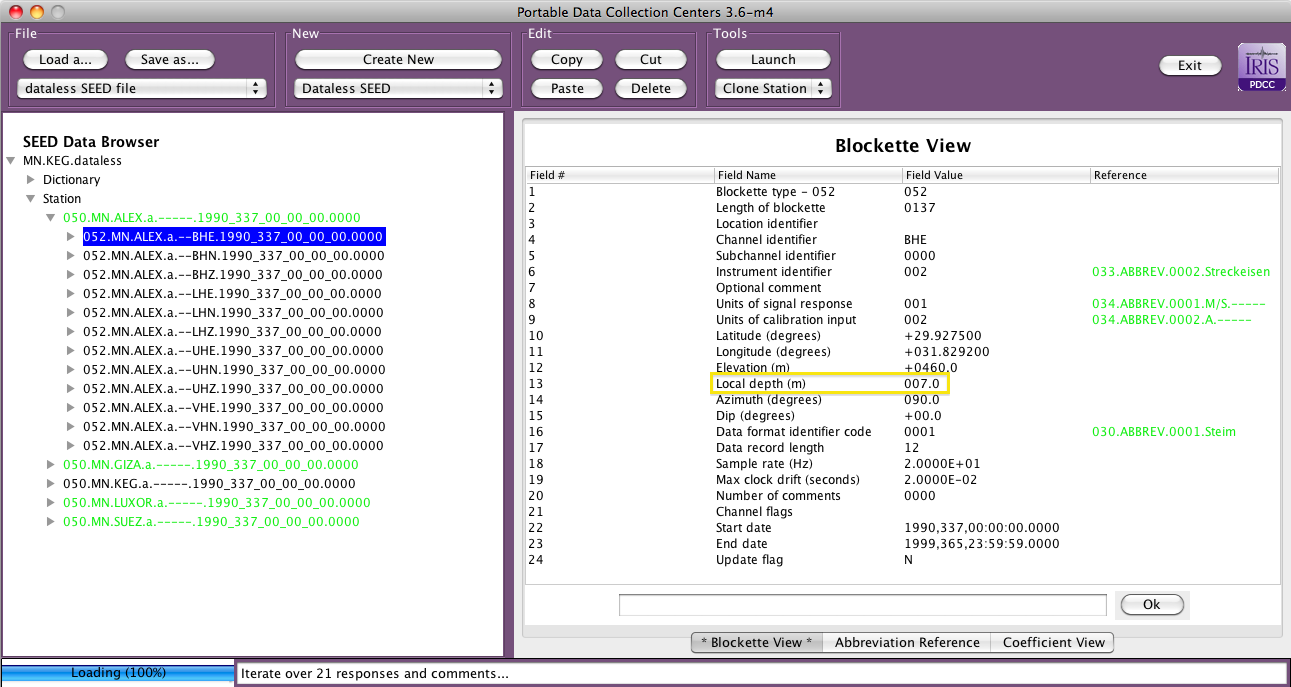 Verify that the channel set is appropriate for the station
 Verify that the local depth for each channel is correct, for surface
   installations the local depth is 0 meters.
8
Other Potential Considerations
Further modifications might be necessary: Network Code, channel comments, etc.

Creating representative station metadata templates for equipment sets
9
Exercise: Building Your Own Network Dataless SEED Volume
Load representative metadata
* Single station dataless
Clone stations
Modify new station entries
Save new dataless

Fields to update: Latitude, Longitude, Elevation, Site Name, Start Date, End Date, Local Depth and Channel Set
10